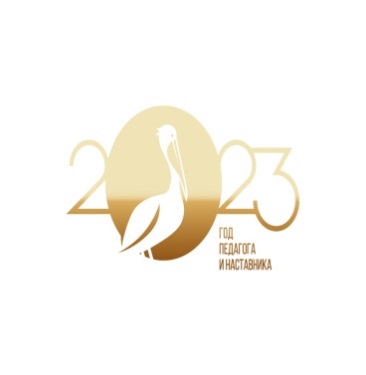 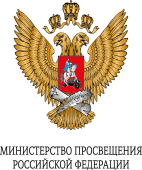 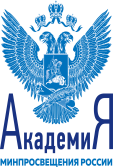 МАРАФОН ЛУЧШИХ НАСТАВНИЧЕСКИХ ПРАКТИК РОССИИ
Представление опыта реализации модели наставничества
Гуливец Иван Владимирович, преподаватель ГБПОУ «Агротехнический техникум» с. Дивное
Мастер-класс
А как же быть начинающему педагогу, только что получившему образование?
Актуальность работы наставника очевидна.
Человек, начинающий свой профессиональный путь, испытывает затруднения, проблемы из-за отсутствия необходимого опыта. Становление педагога происходит труднее, сложнее, чем у представителей других профессий потому, что педагогическое образование не гарантирует успех начинающему молодому специалисту. Педагог – это не профессия, это образ жизни.
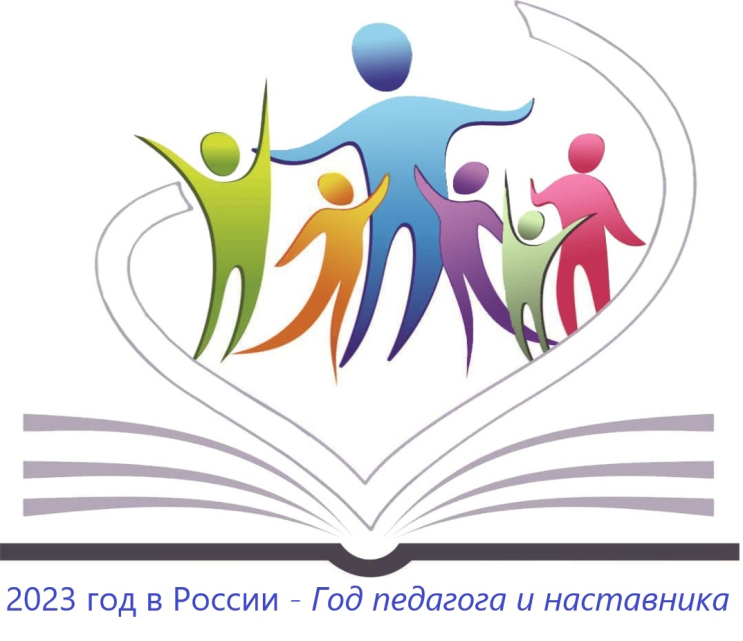 Молодому педагогу необходима постоянная товарищеская помощь
Решить эту стратегическую задачу может создание гибкой и мобильной системы наставничества, способной оптимизировать процесс профессионального становления молодого специалиста, сформировать у него мотивацию к самосовершенствованию, саморазвитию, самореализации.
Форма наставничества: педагог-педагог.
Цель наставничества: способствовать формированию профессиональноадаптированного, компетентного молодого педагога-практика.
Задачи наставничества:
-помочь в личностной и социально-педагогической адаптации;
-способствовать развитию профессионального мышления и готовности к инновационным преобразованиям;
-предупредить наиболее типичные ошибки, противоречия и затруднения в организации учебных занятий с детьми и поиск возможных путей их преодоления;
-стимулировать развитие индивидуального стиля творческой деятельности;
-способствовать формированию уверенности в своем профессиональном росте.
Наша работа с молодым преподавателем строилась на взаимоуважении, сотрудничестве и работе в команде.
Чтобы взаимодействие с молодым специалистом стало конструктивным и приносило желаемый эффект, я придерживалась следующих правил общения:
не поучать, 
не подсказывать решения, 
не выносить суждений, 
не оправдывать и не оправдываться.
Личные мотивы к наставничеству:
-потребность в приобретении опыта управления людьми; 
-желание помогать людям; 
-потребность в приобретении нового статуса, как подтверждение своей профессиональной квалификации.
Свою работу по наставничеству я выстроил планомерно в три этапа:
І этап – период адаптации, самый сложный период как для новичка, так и для помогающего ему адаптироваться коллеги. 
ІІ этап – процесс развития профессиональных умений, накопления опыта, поиска лучших методов и приемов работы с детьми, формирования своего стиля в работе, снискание авторитета среди детей, родителей, коллег.
ІІІ этап – сложилась система работы, появились собственные разработки.
Процесс повышения профессионализма молодого педагога я строил с учётом следующих факторов:
-уровня базового образования, теоретической подготовленности; 
-индивидуальных особенностей; 
-уровня профессиональных потребностей педагога (каких результатов в своей деятельности хочет добиться); 
-имеет ли практический опыт работы с обчающимися.
Чтобы взаимодействие с молодым специалистом было конструктивным и приносило желаемый эффект, я систематически использовал следующие формы сопровождения и профессиональной адаптации молодого педагога:
- индивидуальные: консультирование, беседы, анкетирование, наблюдение, тестирование, самообразование, участие в конкурсах, самообучение в информационном пространстве сети Интернет;
- групповые: семинары, тренинги, практикумы, конференции, практические задания, участие в конкурсах, лектории, дискуссии, выставки.
Молодому специалисту я предложил изучить памятки по темам «Основные требования к личностно-ориентированному подходу на занятиях», «Самоанализ 
занятия», «Как написать конспект занятия?», «Как подготовить современное занятие с использованием ИКТ?», «Как анализировать проведенное занятие?», 
«Структура занятия».
-Организовал консультации по составлению перспективных планов и программ, составлению индивидуальных проектов для обучающихся, созданию сценариев внеклассных мероприятий и др.
-Организовал участие молодого преподавателя в практикумах по планированию собственной методической работы и работы с обучающимися, проектированию методической структуры занятия в зависимости от его типа и вида, оптимизации выбора методов и средств обучения при организации различных видов занятия.
-Мы обсудили, как можно создать систему мониторинга: критерии и показатели; разработка и анализ анкет, опросников и тестов; разработка сценариев открытых занятий; составление методических рекомендаций.
Каждая деятельность бессмысленна, если в ее результате не создается некий продукт, или нет каких-либо достижений.
Все вышеперечисленное ускорило процесс вхождения молодого специалиста в образовательную педагогическую среду. Молодой педагог почувствовал себя увереннее, закрепилось его убеждение в правильном выборе профессии.
И в личном плане педагога-наставника и молодого специалиста обязательно должен быть список результатов, которых необходимо достичь за определенный срок. 
Результатами деятельности наставничества для нас стало: 
повышение качества самообразования молодого педагога; 
разработанные или изданные методические материалы, статьи, программы, сценарии, исследования, проекты;
разработка новых форм, методов и приемов обучения;
доклады, выступления на мероприятиях разного уровня; 
разработка дидактических материалов, анкет, наглядностей;
отзывы на проведенные занятия, мероприятия.
Общим итогом наставничества явилось создание портфолио молодого 
специалиста и его стремление пройти аттестацию для получения категории.
Принимая на себя обязанности наставника, я открыл для себя ряд преимуществ:
во-первых, наставничество помогает увидеть и наметить новые перспективы в сфере своей педагогической деятельности; во-вторых, при успешном осуществлении данных функций ощущается собственный вклад в систему профессиональной адаптации молодого педагога, я получаю удовлетворение от общения с педагогом-воспитанником; в-третьих, я, как наставник, всегда должен стремиться к самосовершенствованию; в-четвертых, наставничество способствует росту доверия ко мне в педагогическом коллективе; в-пятых, поскольку наставничество носит субъект-субъектный характер, я могу не только делиться собственным опытом с более молодым коллегой, но также и учиться у него, расширять свой арсенал навыков и умений, осваивать современные технологии обучения и т. п. 
Главное – быть открытым для педагогических инноваций!
Наиболее оптимальными моделями взаимодействия с молодым педагогом считаю следующие:
Общение-коррекция.
Общение-поддержка.
Педагогический семинар.
Общение-снятие психологических барьеров.
Педагогический совет.
Индивидуальное обучение. Основным достоинством индивидуального обучения молодого педагога является возможность полной индивидуализации содержания, методов и темпов оказания наставнической помощи. Такая форма работы позволяет следить за каждым его действием при решении конкретных педагогических задач в процессе профессиональной деятельности; осуществлять корректировку и анализ эффективности взаимодействия в паре «наставник – подопечный».
«Неделя открытых дверей»: это название объединяет целый комплекс мероприятий, проводимых в масштабе всего учреждения в специально отведенный для этого период. В техникуме существует негласное правило: в этот период молодому педагогу предоставляется свобода действий. Молодому педагогу предлагается провести открытые занятия, групповое мероприятие, рассказать о своих успехах и поделиться неудачами. «Неделя открытых дверей» стала эффективной формой контроля работы начинающего педагога. На открытые занятия, которые дает молодой педагог, приглашаются не только представители администрации техникума, но и другие молодые педагоги.
План работы с молодым педагогом
Ожидаемые результаты
-адаптация начинающего педагога в учреждении;
активизация практических, индивидуальных, самостоятельных навыков воспитания;
-повышение профессиональной компетентности педагога в вопросах педагогики и психологии;
-обеспечение непрерывного совершенствования качества воспитания;
-совершенствование методов работы по развитию творческой и самостоятельной деятельности обучающихся;
-использование в работе начинающего педагога новых педагогических технологий.
Результаты наставничества
Польза наставничества видна только тогда, когда эта работа ведется планомерно, системно и систематически, имеет конкретную практическую цель – подготовить высококвалифицированного специалиста для работы в образовательном учреждении. Достижение этой цели становится реальной пользой для образовательного учреждения.
Наиболее ощутимыми результатами такой работы являются:
во-первых, повышение квалификации и профессионального мастерства педагогического коллектива, его сплоченность, следование общим целям и интересам техникума;
во-вторых, развитие личностно ориентированных отношений между коллегами-педагогами, способствующих эффективному оказанию помощи и поддержки в педагогической практике техникума;
в-третьих, формирование в учреждении такой категории опытных педагогов, которая способна брать на себя ответственность за обучение молодых педагогов. Это самое ценное приобретение для техникума, потому что наибольшей эффективности педагогическая деятельность достигает в тех образовательных учреждениях, которые сами «растят» свои педагогические кадры.